Multnomah County Employee Resource Groupfor Immigrants and Refugees
July 23, 2014
By Victoria Cross
bem-vindo
добро пожаловать
欢迎
Bienvenido
歡迎
chào đón
Welcome
Everything Works Better When Everyone Works Together
Reflection on WHO WE ARE and WHAT WE DO
Charter requirements
Mission Statement
Purpose
Benefit to the County 
Governance 
Accountability
Mission Statement
Welcoming all immigrant, refugee and interested employees to connect, share, and educate each other and the greater County community on the skills, expertise and cultural value of a diverse workforce.  Expanding the opportunities for our employee group to grow their careers and enhance the County through this important staffing pipeline.
[Speaker Notes: This is a first draft that will be edited and crafted by all members in our work session later this a.m.]
Purpose
To identify challenges and opportunities faced by this employee group; 

To generate organizational awareness on issues faced by this group; 

To advance this group’s knowledge about the American workforce;
Purpose
To enhance and utilize these employees’ skills; assist employees in achieving their full potential; 

To help employees in their career progression; 

To prepare Multnomah County workforce to meet future needs of this diverse workforce.
Benefits to
 Multnomah County
Builds EMPLOYEE support network and skill utilization

Enhances ORGANIZATIONAL effectiveness 

Strengthens COMMUNITY connection to the organization
Governance
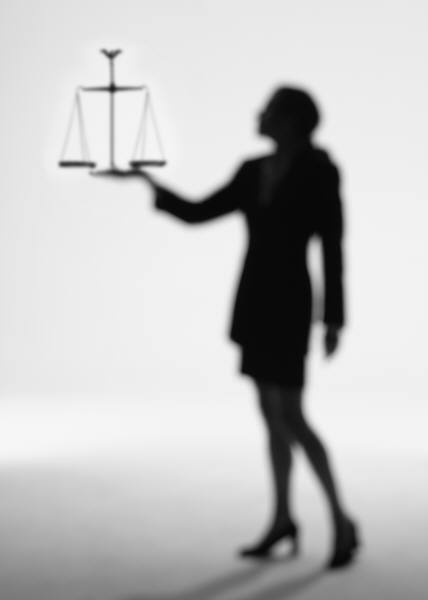 We come together in the form of:

CHAMPIONS across the organization
Passionate ACTION-TAKERS
INCLUSION  vs. exclusion
[Speaker Notes: Inclusion means that we welcome and develop allies, immigrants, mentors, supporters together]
ERG Accountability
Establish metrics and goals.

Submit an annual report containing:

a summary of last year’s accomplishments toward  the work and plan,

identified business value added by the group, and

a work plan for the coming year.
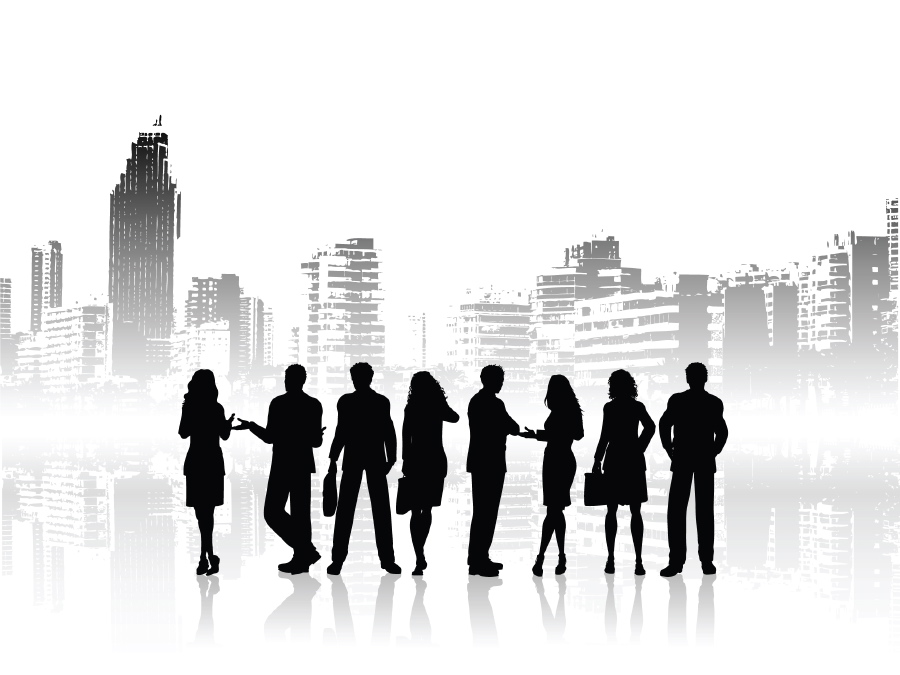 We are ALL Leaders
[Speaker Notes: We provide opportunities for emerging leaders to network and stretch yourselves!

We are a safe place for people to have the kind of trial and error that is fundamental to human learning!]
Honoring and acknowledging our commitment and struggles:

ERG members face a tough challenge in juggling their job duties and the responsibilities of leading and organizing the volunteer  groups.
Our ACCOMPLISHMENTSOur CONNECTIONS Our GROWTH
BIG ACCOMPLISHMENTS
June 2014
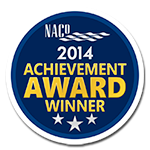 June 20, 2013
World Refugee Day
Proclamation by the Board of County Commissioners
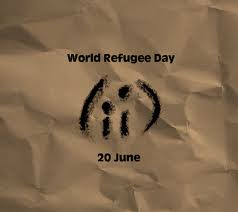 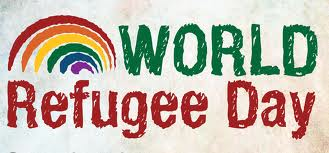 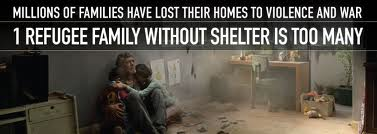 The Proclamation
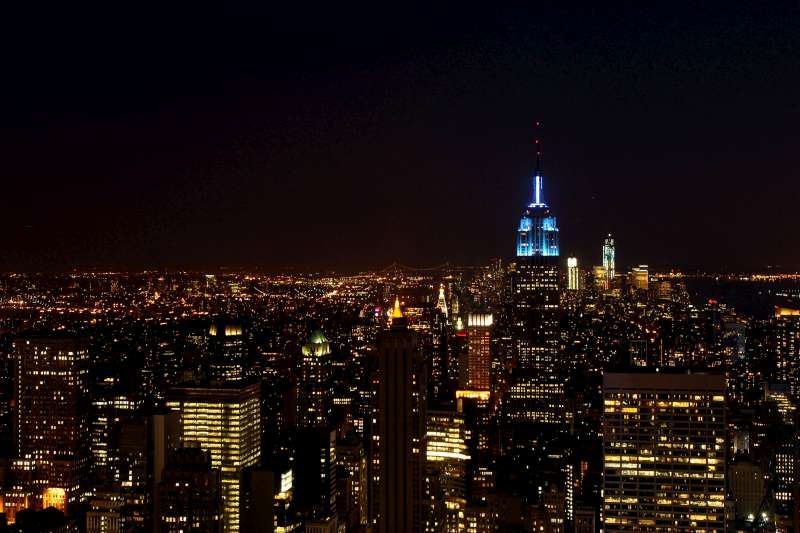 Our CONNECTIONSand Our GROWTH
[Speaker Notes: Let’s look at how our monthly meetings and organizational collaborations build connections and growth for our members and staff]
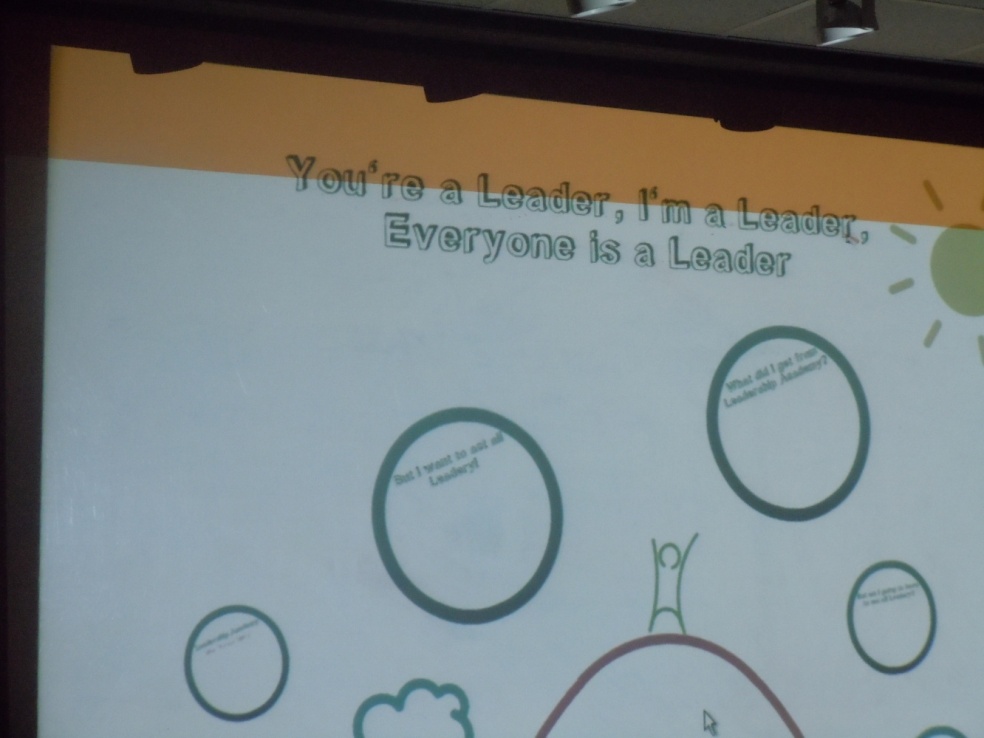 September 2013Annual Retreat:We are Leaders
November 2013Monthly Meeting:
“Our differences define us”
video viewing & discussion
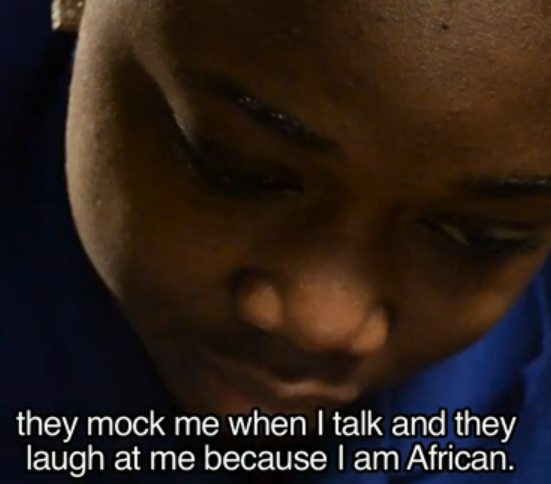 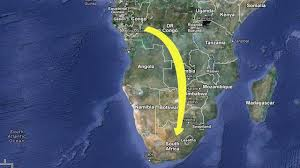 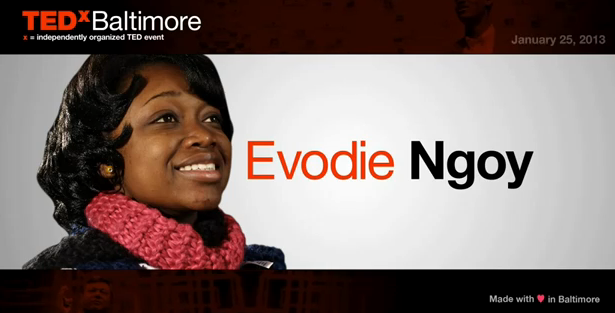 [Speaker Notes: http://www.youtube.com/watch?v=odRtnfNz9Fw

http://vimeo.com/49455416]
November 2013
Language Access Project
With County Chair’s Office
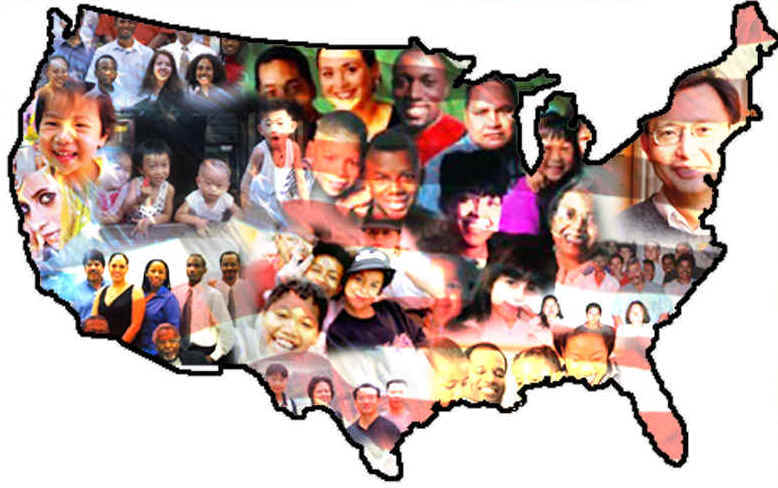 [Speaker Notes: ODE, Community Wellness and Prevention Program, Coalition for a Livable Future Race and Ethnicity Data Collection]
December 2013
Library: We speak your language
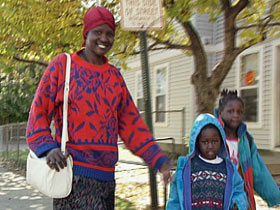 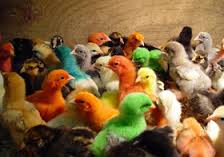 December 2013
Celebration and Holiday Potluck!
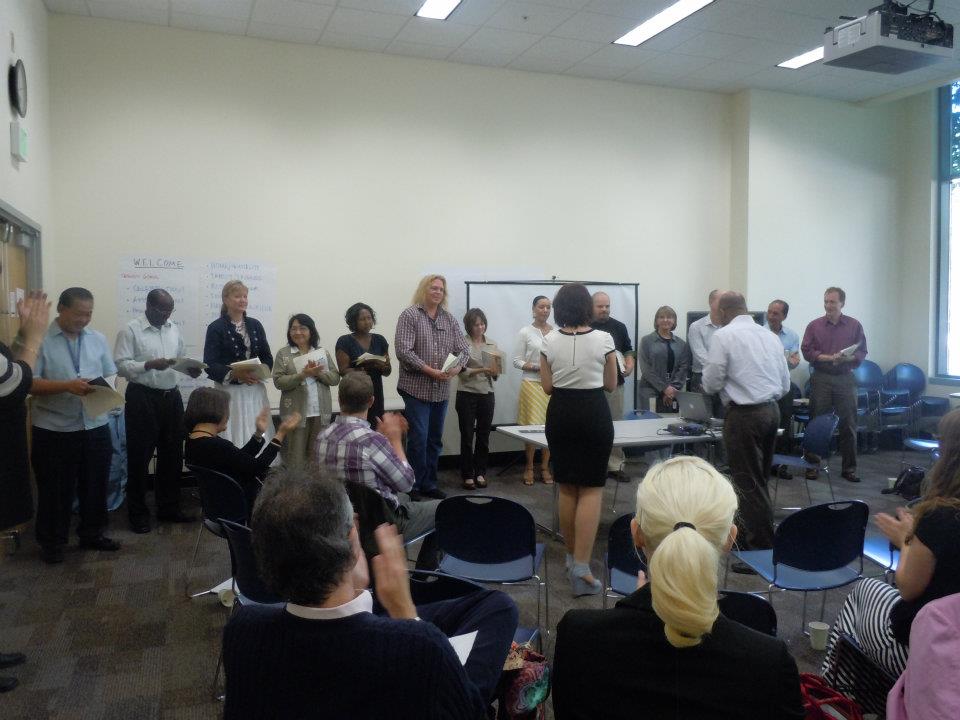 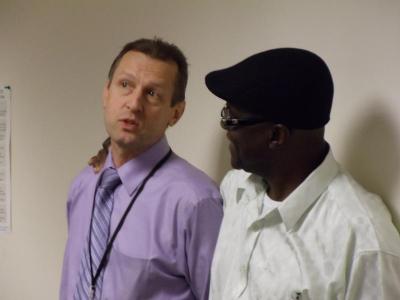 October 2014
Central HR Strategic Plan
Travis Graves, HR Director
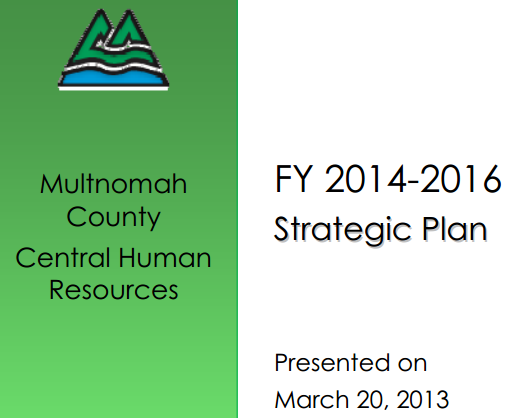 January 2014Monthly Meeting:
Many Faces of Russian-speaking community
collaborative discussion
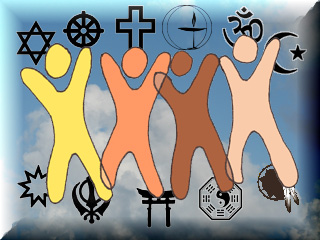 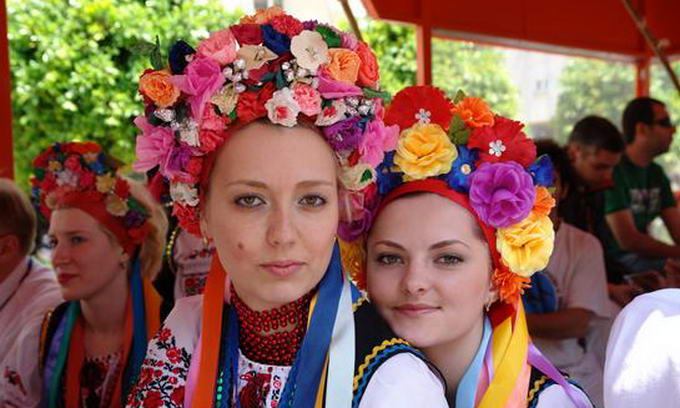 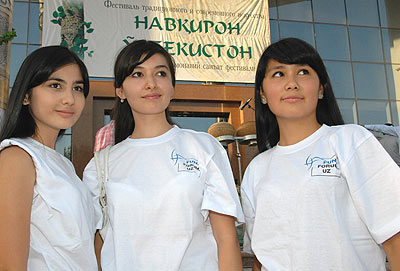 February 2014Monthly Meeting
Chinese New Year Celebration
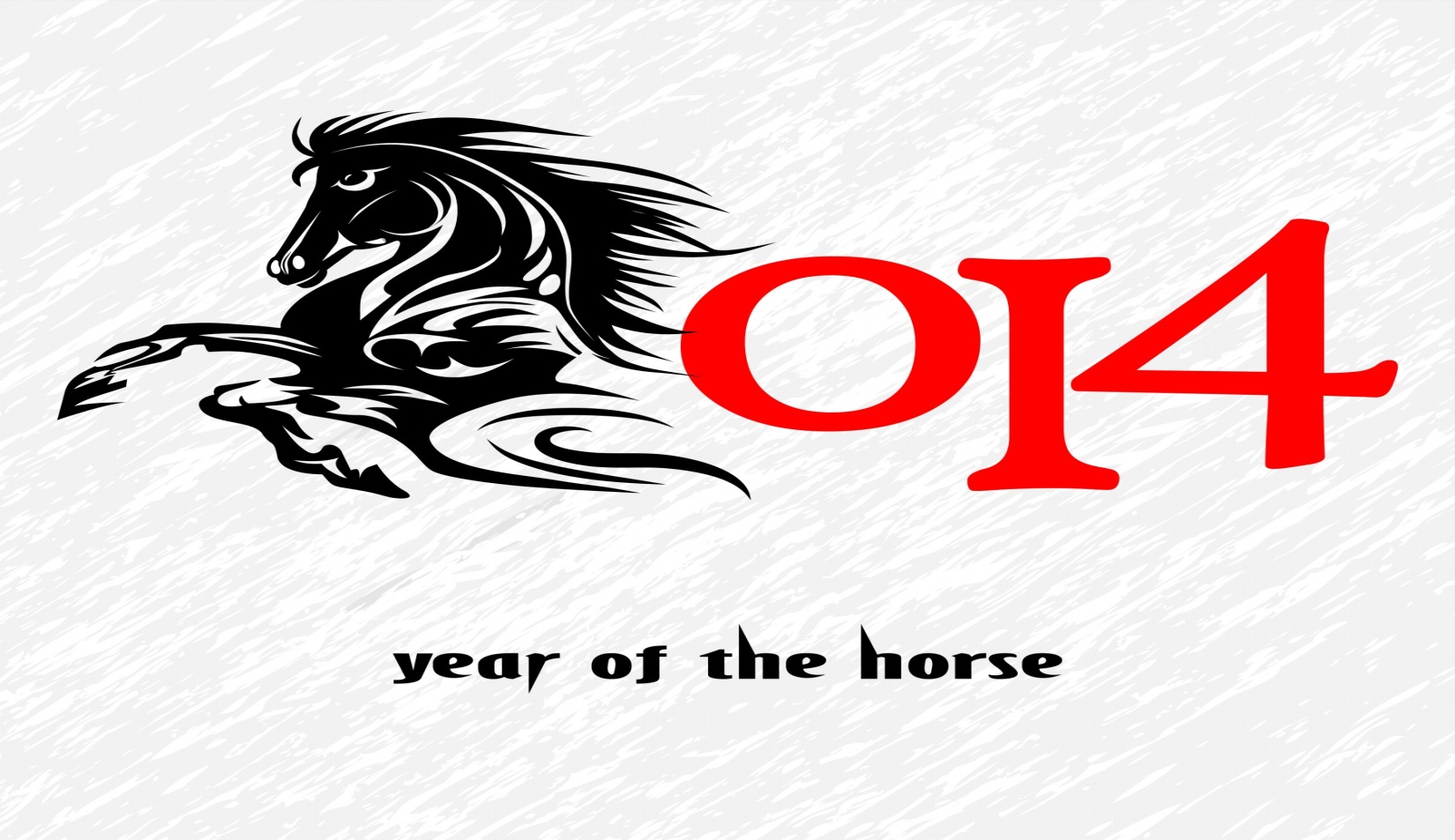 February 2014Monthly Meeting
Meet with Multnomah County Chair 
Marissa Madrigal
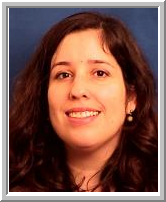 March 2014Monthly Meeting
Partner with Health Equity Initiative
“Becoming  American”
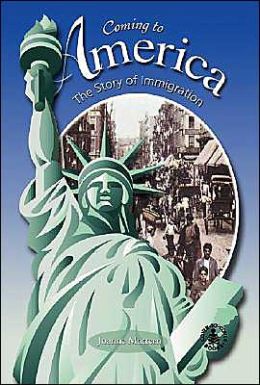 April 2014Monthly Meeting
Career Management Training
with Steve Joiner of Talent Development
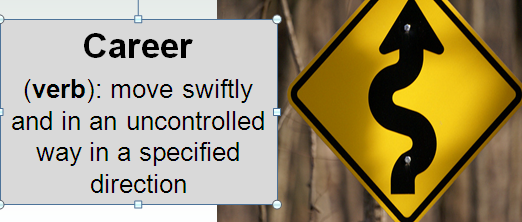 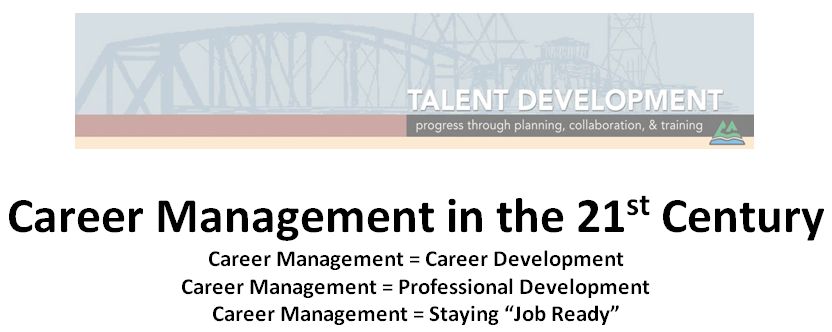 May 2014
The Equity and 
Empowerment
Lens Logic
Model
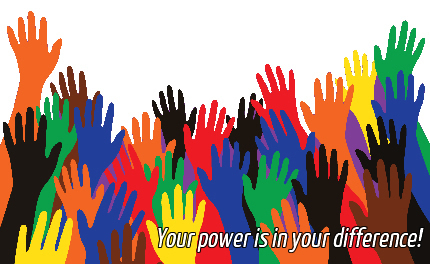 [Speaker Notes: ODE, Community Wellness and Prevention Program, Coalition for a Livable Future Race and Ethnicity Data Collection]
Honoring and acknowledging our connection to other ERGS:

Collaboration is key!
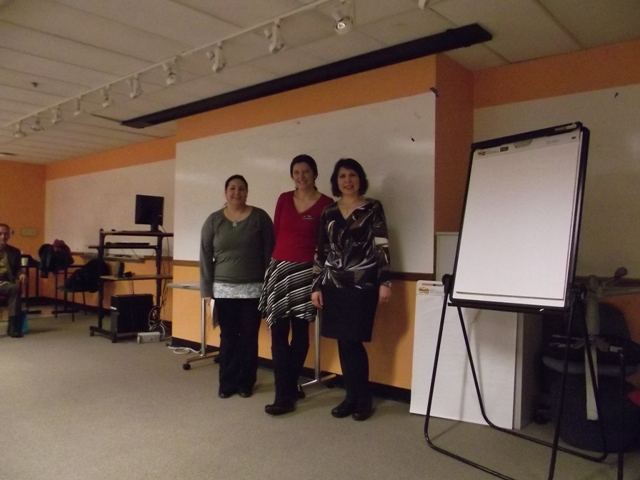 Workgroups
Generate the Goals for our Strategic Plan
[Speaker Notes: 3 Tables
20 Minutes Per Table
Add your ideas in your team color, Discuss]
Workgroups
Table One: Mission Statement: Craft It

Table Two: Adaptive Ways to Bring Us Together with Management

Table Three: Technical Ways to Bring Us Together with Management
[Speaker Notes: 3 Tables
20 Minutes Per Table
Add your ideas in your team color, Discuss]
Dance Lesson
Alan Gabriel
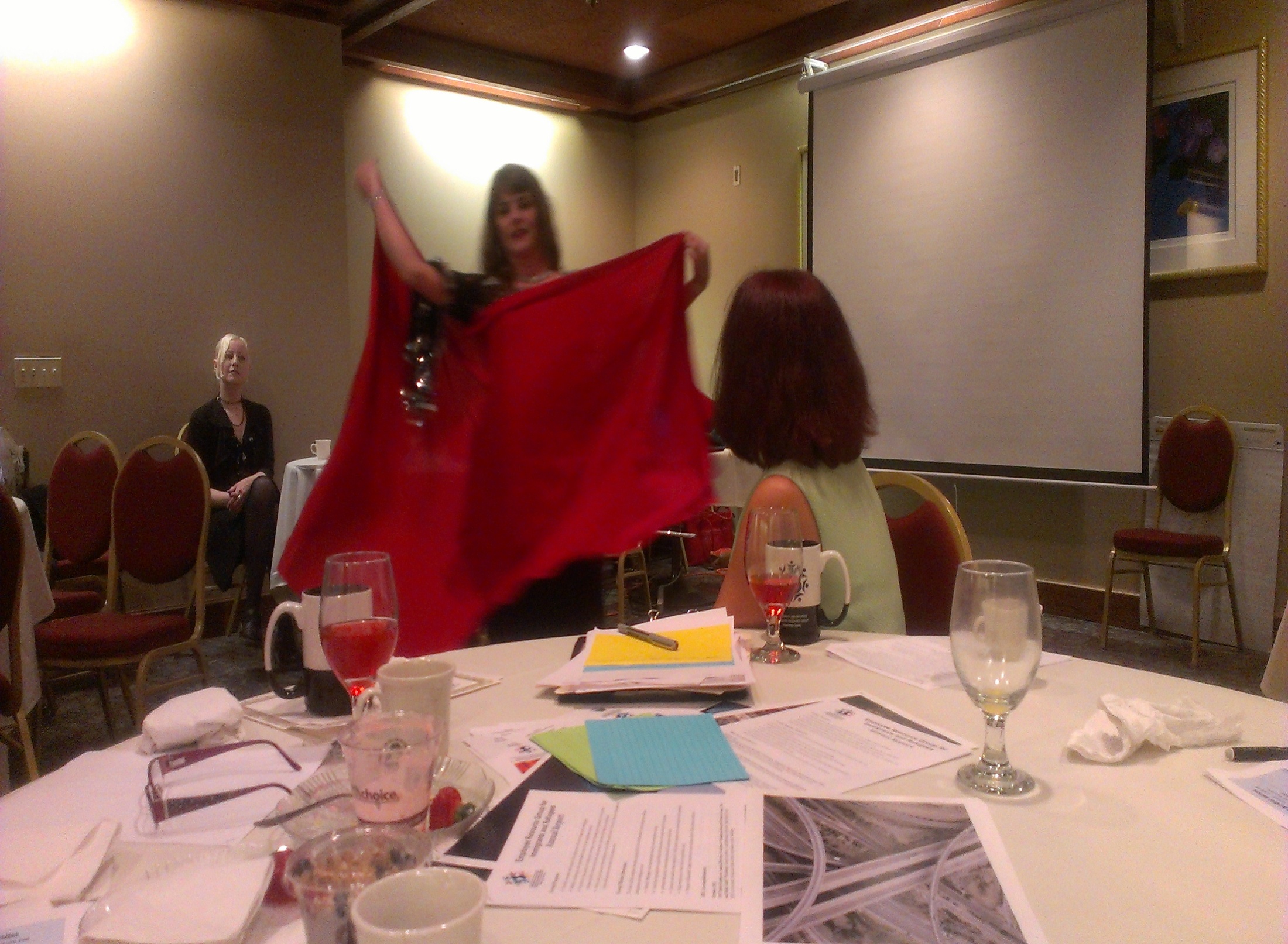 THANK YOU